Pilot study comparing self-collected low vaginal swab with clinician taken high vaginal swab for the detection of candida and bacterial vaginosis.
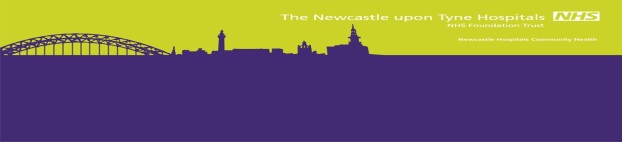 Pam Barnes
Specialty Doctor in Sexual Health
New Croft Centre
Newcastle upon Tyne
Back ground to the study
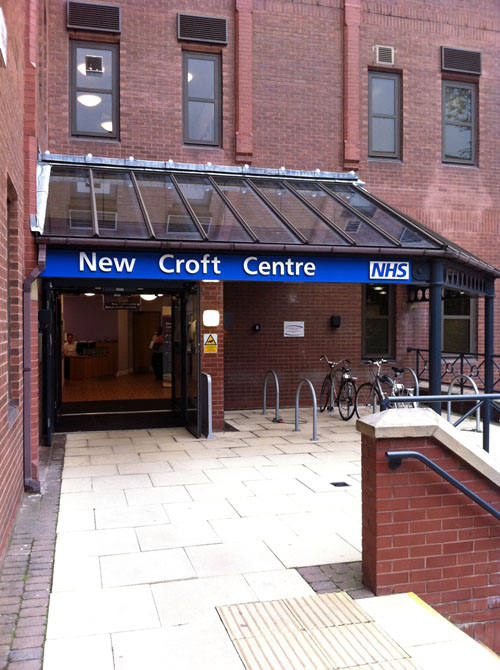 Hypothesis that self taken swabs would be as good as clinician taken swabs for the diagnosis of BV and VVC.

Particularly relevant to non-GU services

Provide evidence that could change practice.
Study Design
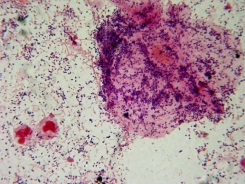 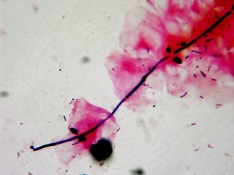 Case controlled study with the patient acting as her own control

Symptom criteria: 
Change in normal vaginal discharge
Vulval irritation 	- Vulval pain
Offensive genital smell.

Participants took a self-collected LVS prior to speculum insertion and vaginal examination, during which a clinician took a HVS.

Main outcome measure: Diagnosis of BV or VVC infection with samples analysed in a microbiology department using both microscopy and 
      culture.
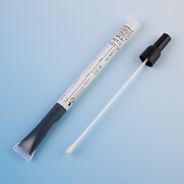 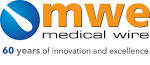 Correlation of symptoms with diagnosis
Of the 104 women enrolled 97 had complete data for both BV and VVC
Results (using laboratory diagnosis from clinician taken HVS as the reference standard)
Data from 99 women for VVC and 97 women for BV 

45 women were diagnosed with VVC of which LVS detected 43. 
26 women were diagnosed with BV of which LVS detected 23. 


5 women had both VVC and BV - LVS detected both in 4	.
31 had neither BV nor Candida – of which LVS was negative in 26.


11 women had an STI (8-Chlamydia, 2-GC+Chlamydia,  2-HSV)
Statistical analysis- Cohen's Kappa Coefficient
Kappa coefficient looks at the level of agreement between 2 different observers.

Calculates the percentage probability that this is not due to chance.
.
Kappa Score for Bacterial Vaginosis
Number of observed agreements: 91 ( 93.81% of the observations)Number of agreements expected by chance: 58.9 ( 60.76% of the observations) 

Kappa= 0.842                      SE of kappa = 0.062
Kappa Score for Vulvo-vaginal Candidiasis
Number of observed agreements: 93 ( 93.94% of the observations)Number of agreements expected by chance: 49.7 ( 50.23% of the observations) 

Kappa= 0.878                     SE of kappa = 0.048
Interpretation of results
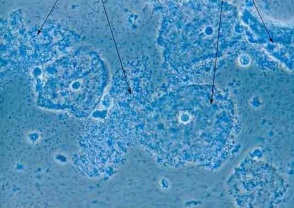 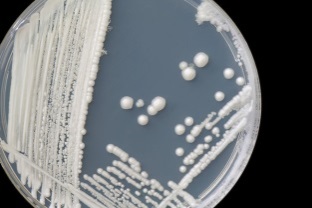 VVC Kappa coefficient  0.878 = Strong agreement!
BV Kappa coefficient    0.842 = Strong agreement!
Conclusions
This study shows a strong correlation between self-collected and physician collected vaginal swabs in the diagnosis of VVC and BV. 

Although originally designed as a pilot study our Kappa scores indicate that  this study is sufficiently powered to be valid.

Patient perception of their discharge is not a reliable indicator of likely pathology. 

Self-collected LVS are not a substitute for genital examination but in a time constrained service LVS appears to have equivalent detection rates to HVS.